Introduction to Python
For Loops and Strings
1
Topics
For Loops
Strings
2
Iteration
Iteration is a repeating portion of an algorithm. Iteration repeats a specified number of times or until a given condition is met. 

For example, if we want to print a message 10 times:

for i in range(5): 
	print("hi") 

hi
hi
hi
hi
hi
3
Iteration
Iteration loops are frequently referred to as for loops because for is the keyword  that is used to introduce them in nearly all programming languages, including Python.

Python’s for loop iterates over items of a sequence(e.g. a list of numbers or a string(sequence of characters)) and process them with some code. 

for x in sequence:	block
4
For Loops
Python’s for loop iterates over items of a sequence(e.g. a list of numbers or a string(sequence of characters)) and process them with some code. 

for x in sequence:	block 

for x in [2,3,5,7]:	print(x, end=“ ”)    # ends each print with a space 
					# print all on same line 

2 3 5 7
This is a list.  It is an example of a sequence. 
More on lists in a later lecture.
5
For Each Loops
for x in [2,3,5,7]:	print(x)    
2 
3 
5 
7 
for x in "hello":	print(x) 
h
e
l
l
o
Iterate through each number in the list.

"for each x in" list.
Iterate through each character in the string.
6
range(stop)
A simple use of a for loop runs some code a specified number of times using the range() function.

range(stop): returns sequence of numbers from 0 (default) up to but not including stop. Increment by 1 (default). 

for i in range(5): 
	print(i, end=" ") 

0 1 2 3 4

for i in range(10): 
	print("hi", end=" ") 

hi hi hi hi hi hi hi hi hi hi
Think of range(5) as generating this
list: [0, 1, 2, 3, 4].
7
range(start, stop)
range(start, stop): from start up to but not including stop. Increment by 1(default).

for i in range(2, 8): 
	print(i, end=' ') 

2 3 4 5 6 7
8
AP Exam
To perform a task n times, the AP exam use the following syntax.








Note: The above is equivalent to the following code in Python:

for i in range(n):
	# block of statements	 
 	…
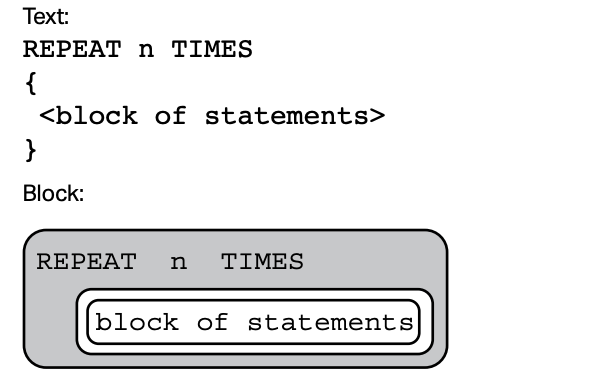 9
Definite Iteration
The for loop is an example of a definite iteration. We can determine ahead of time the number of times the loop repeats. Later, we will talk about indefinite iteration, a loop where we cannot predict the number of times a loop repeats. 

for i in range(5):	print("*", end="")
*****
The loop above prints five *'s. We can determine this ahead of time from the for loop statement.
10
Summing and Counting
There are two common tasks that uses for loops. 

1) Summing
2) Counting
11
Summing Values
Write a segment of code that solve the problem

1 + 2 + 3 + … + 98 + 99 + 100.

We need a variable that accumulate the sum at each iteration of the loop. This variable should be initialized to 0. 

sum = 0
for i in range(1, 101):	sum += i
12
Writing a function to sum
Now write a function that accepts a non-negative integer parameter n and returns the sum of integers from 1 to n(including). 

def sum(n): 
	sum = 0
	for i in range(1, n+1):		sum += i
	return sum

print(sum(5))   # 1+2+3+4+5=15
a = sum(100)	 # a = 5050
print(a)		 # 5050 is printed on console
13
Conditional Summing
Write a segment of code that compute the sum of all numbers from 1 to 100 that are multiples of 3. Loop but only sum if a certain condition is true. 


sum = 0
for i in range(1, 101):	if i % 3 == 0:
		sum += i
14
Counting
Write a function that accepts an integer parameter n and returns the number of factors of n.

def count_factors(n): 
	count = 0
	for i in range(1, n+1):
		if n % i == 0:  	# i is a factor of n
			count += 1
	return count

print(count_factors(10))  # 4 (factors of 10 = {1,2,5,10})
print(count_factors(7))   # 2 (factors of 7 = {1,7})
15
String Indexing
Python allows you to retrieve individual members of a string by specifying the index of that member, which is the integer that uniquely identifies that member’s position in the string.  The built-in len() function returns the number of characters in a string.
message = "hello" 
length = len(message) 
print(length) 			# 5
print(message[0]) 		# h
print(message[1]) 		# e 
print(message[4]) 		# o 
print(message[5]) 		# error! out of range!
Note: On the AP exam, 
The first index of the first character of a string is 1 not 0.
String Indexing
Strings are immutable: once it is created, it cannot be changed!

message = "hello" 
message[0] = "H" 		# ERROR! A string is immutable! 

Negative indices can be used to access characters of a string. The last character is at index -1, the second to last at index -2, etc…


print(message[-1]) 		# o
print(message[-2]) 		# l
Looping Through Each Character
Since each character of a string has index, we can use a loop to traverse a string. 

message = "hello" 
for i in range(len(message)):
	print(message[i])

Output:
h
e
l
l
o
18
Counting Letters(Version 1)
Write a function which accepts a string and returns the number of “A”, “a” in the string. 

def countA(str):
	count = 0
	for i in range(len(str)):
		if str[i] == “a” or str[i] == “A”:
			count = count + 1
	return count

message = “abbA”
print(countA(message))	# 2
19
Counting Letters(Version 2)
There is another way to loop through letters of a string.  Here’s the second way to do the previous problem. 
def countA(str):
	count = 0
	for letter in str:
		if letter == “a” or letter == “A”:
			count = count + 1
	return count

message = “abbA”
print(countA(message))	# 2
20
Slicing
We can also “slice” a string, specifying a start-index and stop-index, and return a subsequence of the items contained within the slice. 

Slicing is a very important indexing scheme that we will see many times in other data structures(lists, tuples, strings, Numpy's arrays, Panda's data frames, etc..). Slicing can be done using the syntax:
some_string[start:stop:step]
where
start: index of beginning of the slice(included), default is 0
stop:  index of the end of the slice(excluded), default is length of string
step: increment size at each step, default is 1.
Slicing
language = "python" 
print(language[0:4]) 	# pyth
				# 0 up to but not including index 4
print(language[:4]) 	# pyth, default start index at 0
print(language[4:]) 	# on, default end index is length of string

print(language[:]) 	# python, 0 to end of string
print(language[0:5:2]) # pto, step size of 2
print(language[::-1])  # negative step size traverses backwards
				 # nohtyp
Functions on Strings
Functions we discussed so far are isolated, independent entities. Sometimes functions are associated with some object and operates on the data of that object.  In this context, functions are called methods.

Strings is an example of a type of objects which contains methods. These methods can be accessed through the dot notation applied to a string variable or literal.
String Methods
s = "Hi, Mike!"

index = s.find("Hi")
print(index)  			# 0, first letter’s index is 0.
print(s.find(" "))	 	# 3
print(s.find("Mike"))	# 4

index2 = s.find("mike") 	# -1, not found
b = "python"
print(b.upper())		# PYTHON
print("JAVA".lower())	# java
String Methods
Note that upper(), lower() do not modify the original string but rather returns a new copy of the string. 

s = "HI MIKE"
s.lower()				# returned value "hi mike" is lost
print(s)				# HI MIKE (s is unchanged)

s = s.lower()	# store the modified, returned string back in s
print(s)		# hi mike
f-Strings
f-Strings is the new way to format strings in Python. (v 3.6) 

Also called “formatted string literals,” f-strings are string literals that have an f at the beginning and curly braces containing expressions that will be replaced with their values.
name = “Mike” 
gpa = 3.2 	
f_str = f“I am {name} with a {gpa} gpa.”  
print(f_str)
print("I am " + name + " with a " + str(gpa) " gpa.”)
Output:
I am Mike with a 3.2 gpa.
I am Mike with a 3.2 gpa.
f-Strings
An f-string is special because it permits us to write Python code within a string; any expression within curly brackets, {}, will be executed as Python code, and the resulting value will be converted to a string and inserted into the f-string at that position.

grade1 = 1.5
grade2 = 2.5
ave = f“average is {(grade1+grade2)/2}” 
print(ave)	# average is 2.0

This is equivalent but it is preferable to use an f-string.
average = “average is " + str((grade1+grade2)/2)
AP Exam
There will be questions on the AP exam which requires students to manipulate strings. 
The exam will provide an API(application programming interface) for string 
manipulation.  A sample API below was given in previous exams.
The substring function may
take on different arguments
on the exam.  Read
the API carefully as this 
may vary year to year.
28
For Loop in Movies and TV-Shows
Movies:
Groundhog Day(1993); Bill Murray.
Looper(2010); Bruce Willis and Joseph Gordon-Levitt, Emily Blunt.
Edge of Tomorrow(2014); Tom Cruise, Emily Blunt.
Happy Death Day(2017).

TV-Show:
Russian Doll(Netflix, Emmy-Nominated)
29
Lab 1
30
Lab 2: Counting Primes
Create a new repl. 
1) Rewrite the function count_factors as explained in a previous slide. 
2) A number n is prime if its only factors are 1 and n. Write the function is_prime which accepts an integer n and returns whether it is prime.  Note that 1 is not prime. You must call the function count_factors in your implementation of is_prime.
is_prime(13) returns True
is_prime(1245) returns False
3) Write the function num_primes which accepts an integer n and and returns the number of primes up to and including n.  You must call the function is_prime in your implementation.
num_prime(11) returns 5 since 2, 3, 5, 7, 11 are the 5 prime numbers less than or equal to 11. 
Call the three above functions with different inputs and make sure that your functions work as expected.
31
References
Vanderplas, Jake, A Whirlwind Tour of Python, O’reilly Media.
32